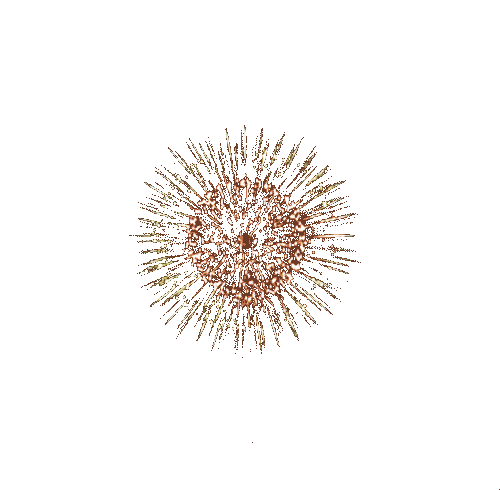 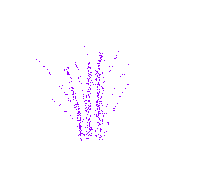 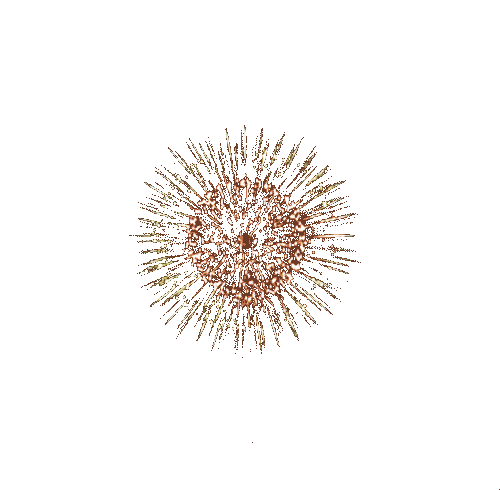 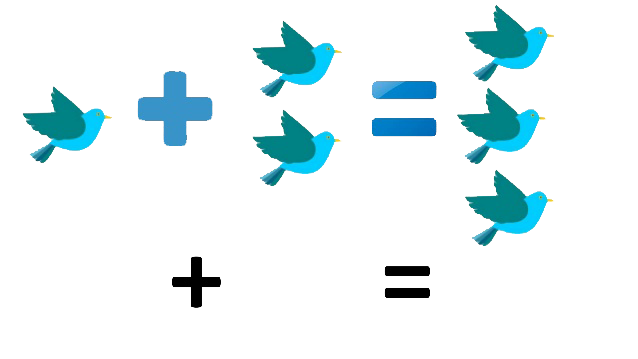 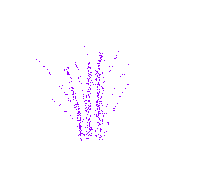 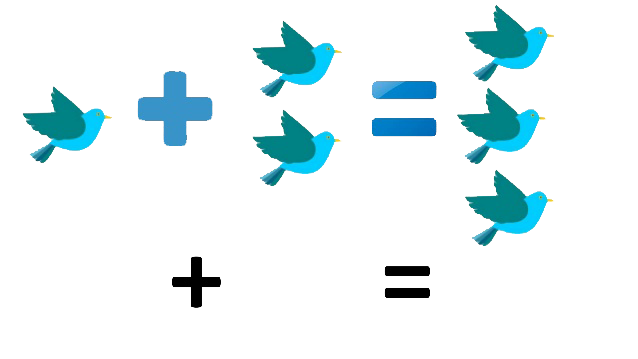 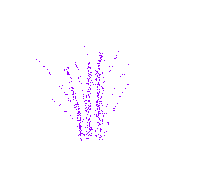 স্বাগতম
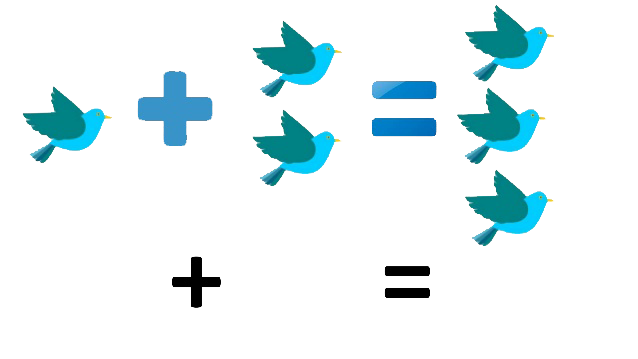 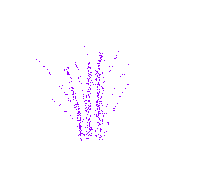 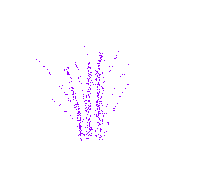 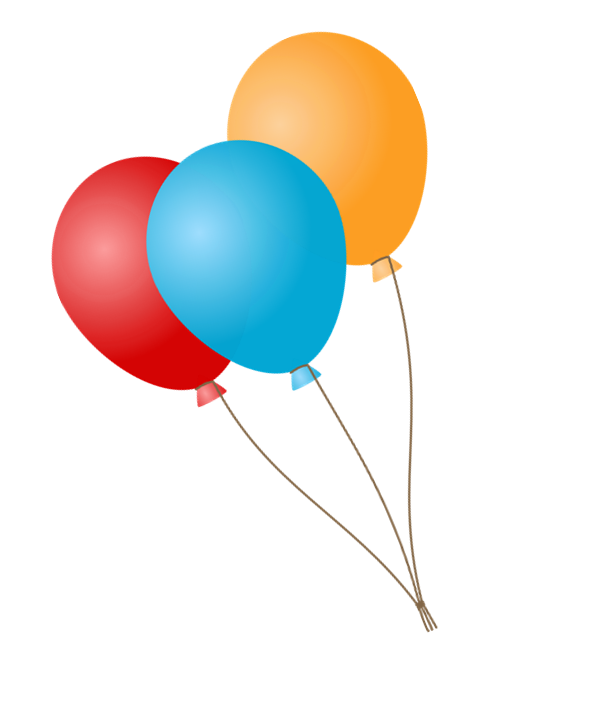 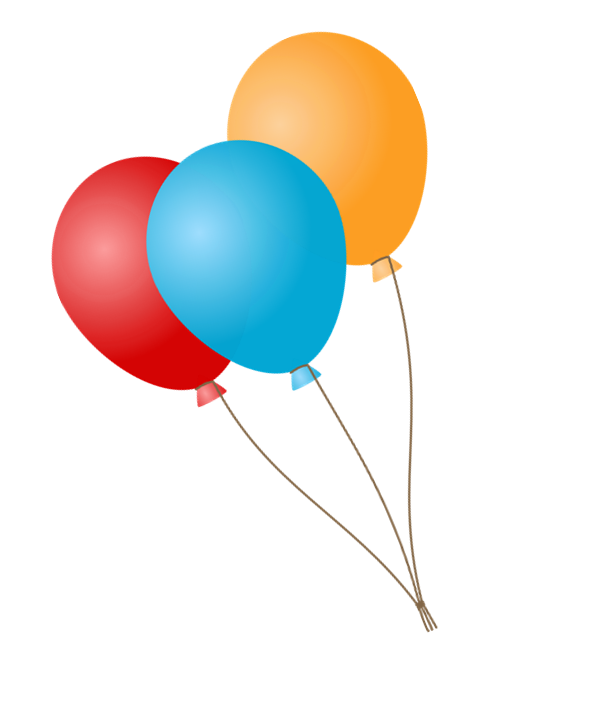 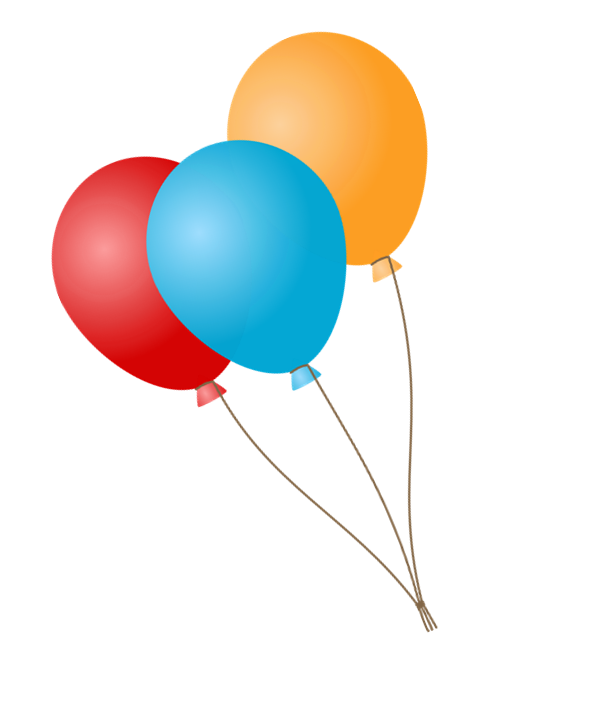 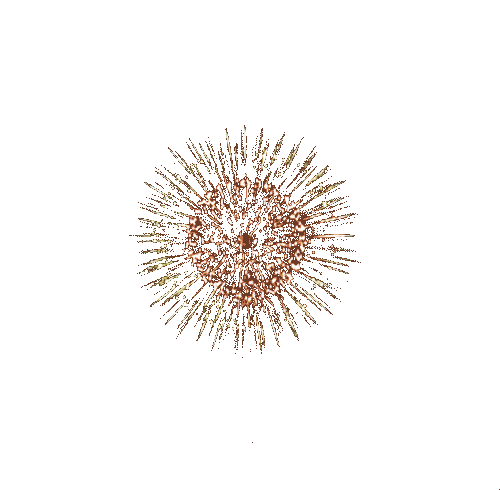 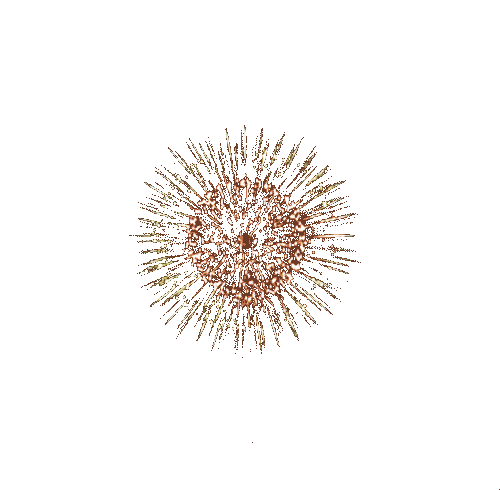 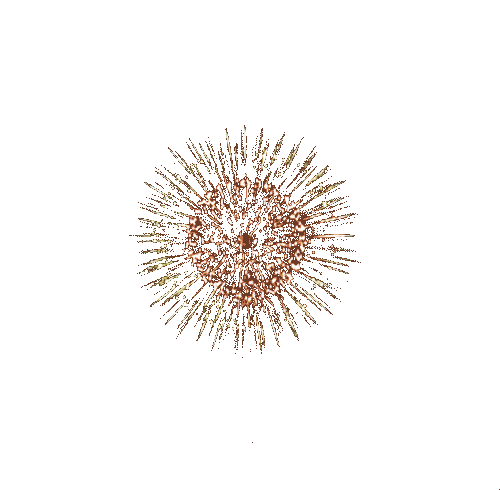 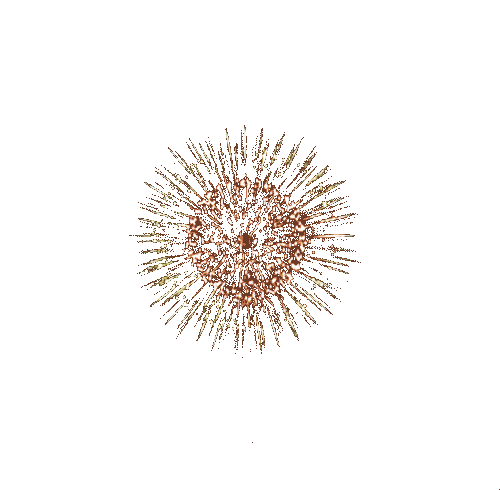 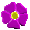 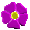 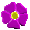 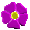 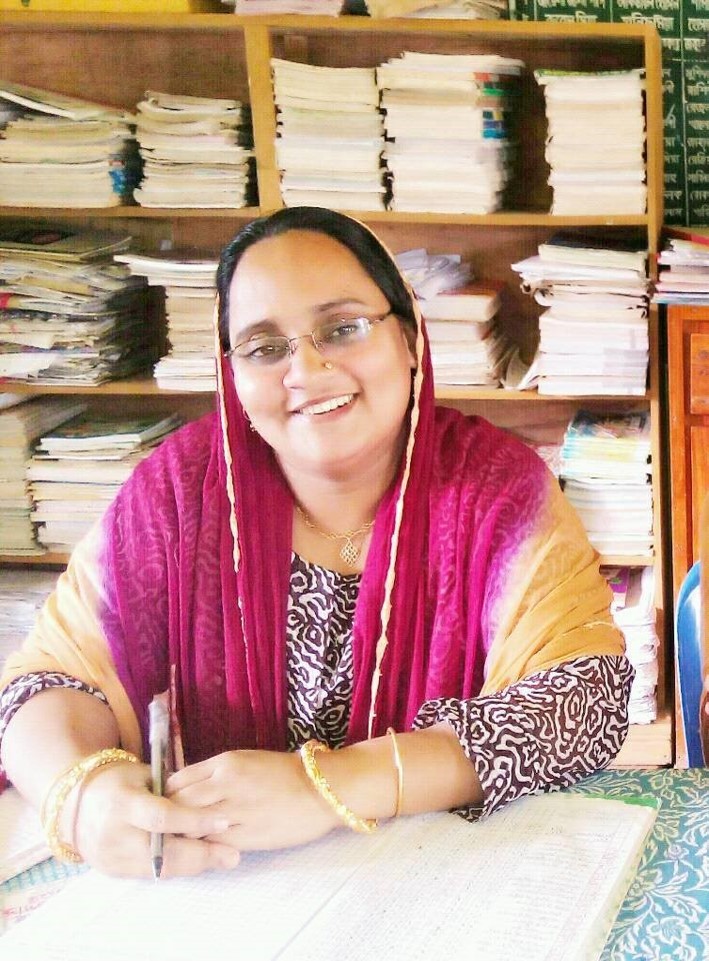 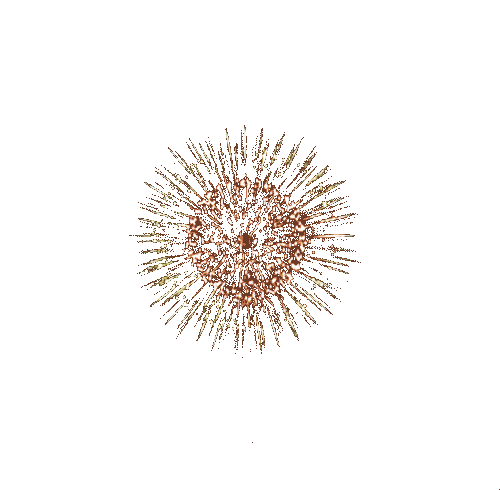 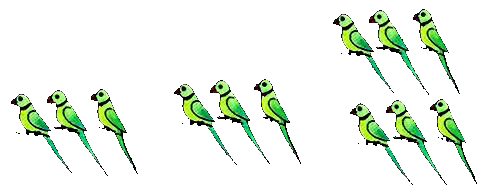 শিক্ষক পরিচিতি
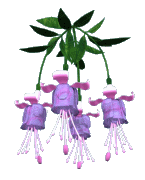 মোছাঃ সামছুন্নাহার 
প্রধান শিক্ষক
পাঠানপাড়া কুনাট সঃ প্রাঃ বিদ্যালয় 
তাহিরপুর, সুনামগঞ্জ
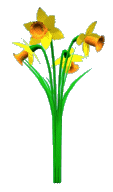 পাঠ পরিচিতি
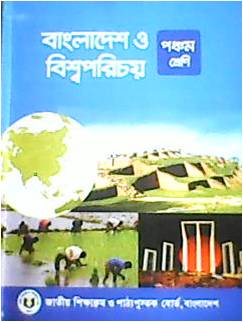 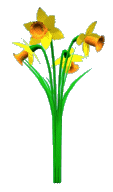 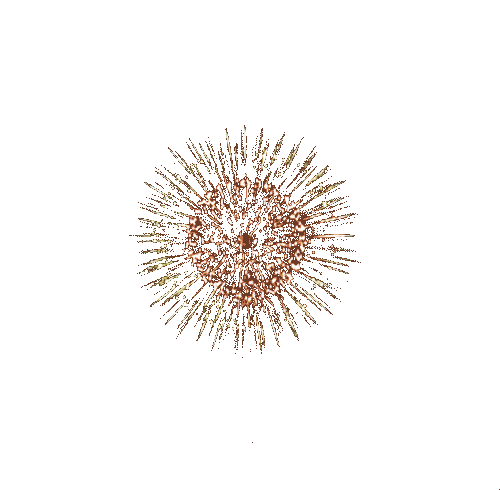 শ্রেণি – ৫ম
বিষয় – বাংলাদেশ ও বিশ্বপরিচয় 
অধ্যায় – ৮(নারী – পুরুষ সমতা)
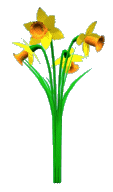 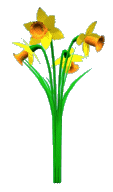 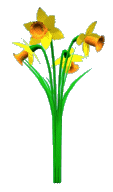 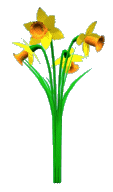 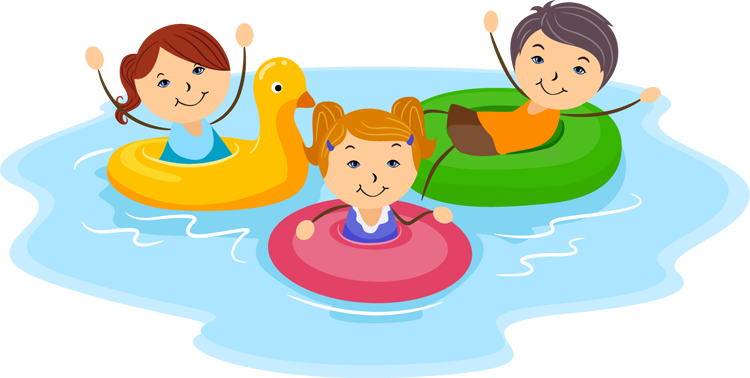 ছবিগুলো দেখ
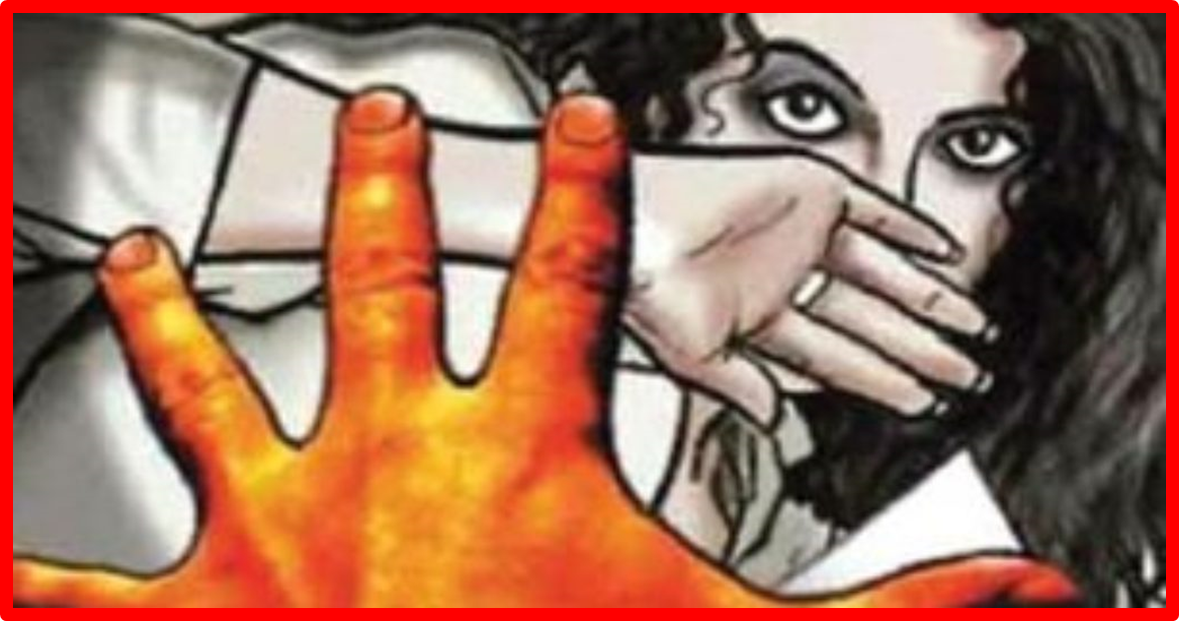 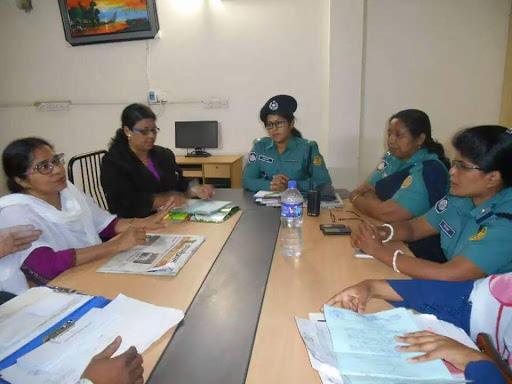 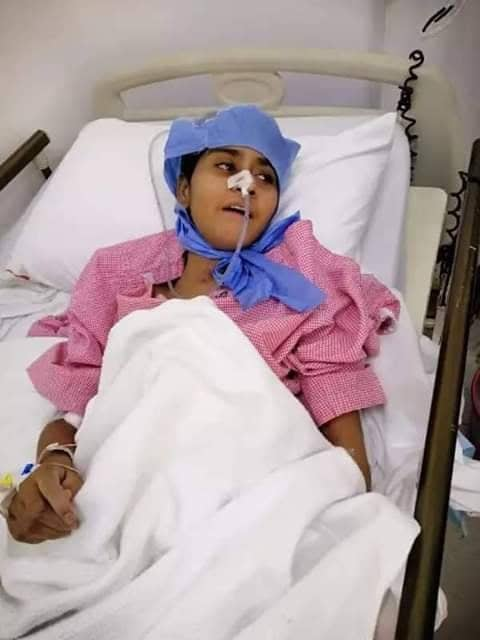 আমদের আজকের পাঠ
নারী নির্যাতন
শিখনফল
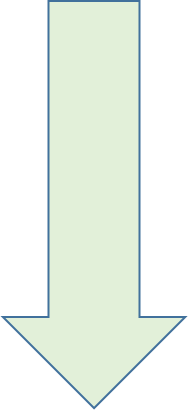 ২.১.৩- নারী নির্যাতনের নেতিবাচক প্রভাব বলতে পারবে ।
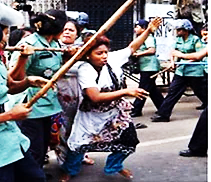 বিশ্বে নারী পুরুষের সমতা প্রতিষ্ঠায় বিভিন্ন আন্তর্জাতিক সনদ ও নীতিমালা রয়েছে ।
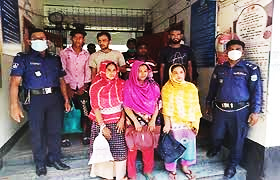 এই সনদ ও নীতিমালার উদ্দেশ্য হল নারীর অধিকারকে মানবাধিকার হিসেবে স্বীকৃতি দেওয়া।
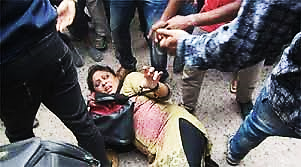 প্রতিনিয়ত নির্যাতিত হচ্ছে নারী
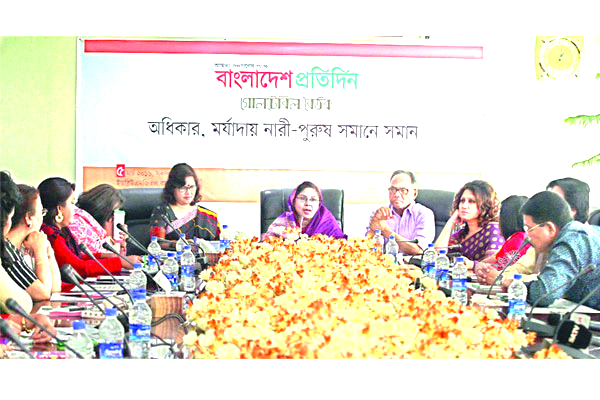 নারীর মানবাধিকার প্রতিনিয়ত খর্ব হয়
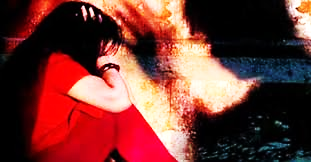 অ্যামনেস্টি ইন্টারন্যাশনাল প্রতিবেদনে নারী নির্যাতন সম্পর্কে অনেক তথ্য জানা যায়।
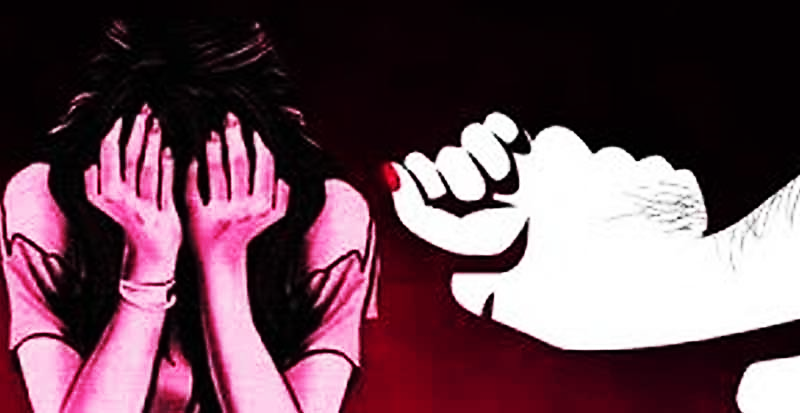 নারীদের এসিড ছুঁড়ে মারা
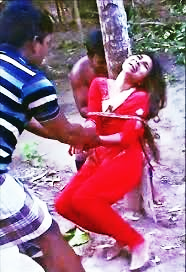 যৌতুকের দাবীতে নির্যাতন ও হত্যা
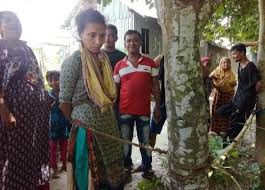 ধর্মীয় অপরাধের কথা বলে অবৈধভাবে শাস্তি দেওয়া
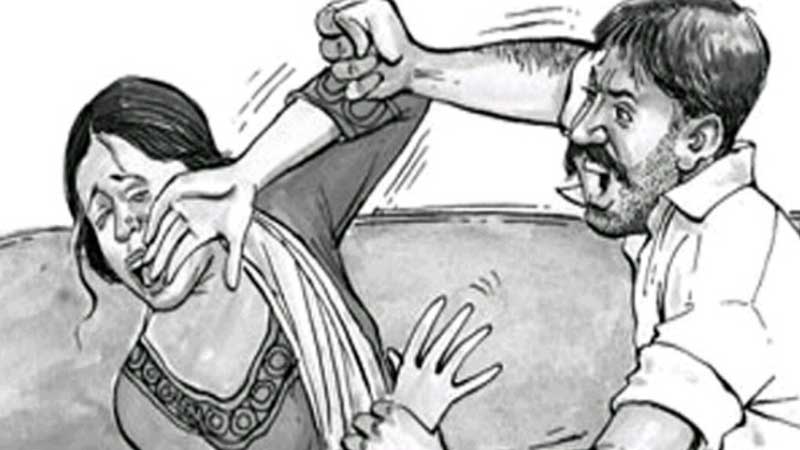 যৌতুকের জন্য নারীরা নির্যাতিত হচ্ছে
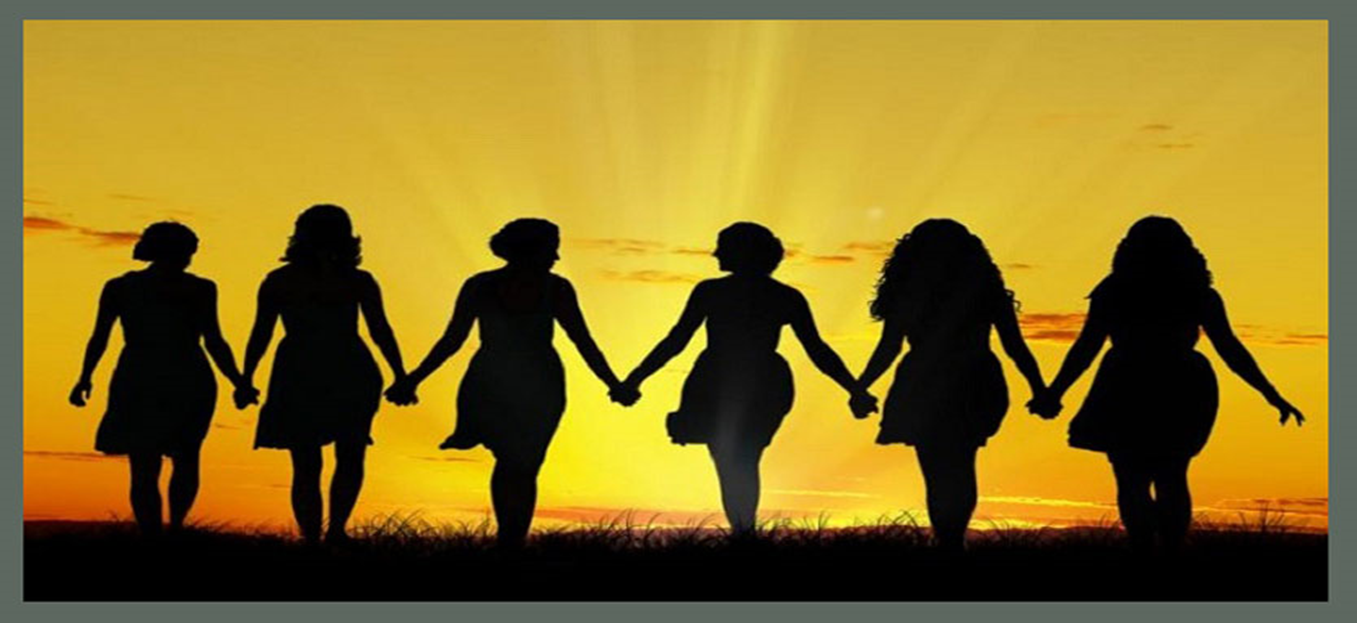 সমাজে অনেকে নারীকে বোঝা মনে করে।
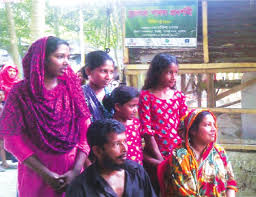 পরিবারের বিনা অনুমতিতে মেয়েরা বাড়ির বাইরে যেতে বা কারো সাথে মিশতে পারেনা । এতে পরিবারের সবার সাথে সম্মান নষ্ট হয়েছে বলে ধরে নেয়া হয় ।
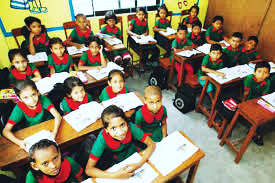 নারী নির্যাতনের জন্য মেয়েদের শিক্ষা , বাইরে কাজের দক্ষতা বা সুযোগ ক্ষতিগ্রস্থ হয়।
নারী নির্যাতন প্রতিরোধে আমাদের সরকারের পদক্ষেপ
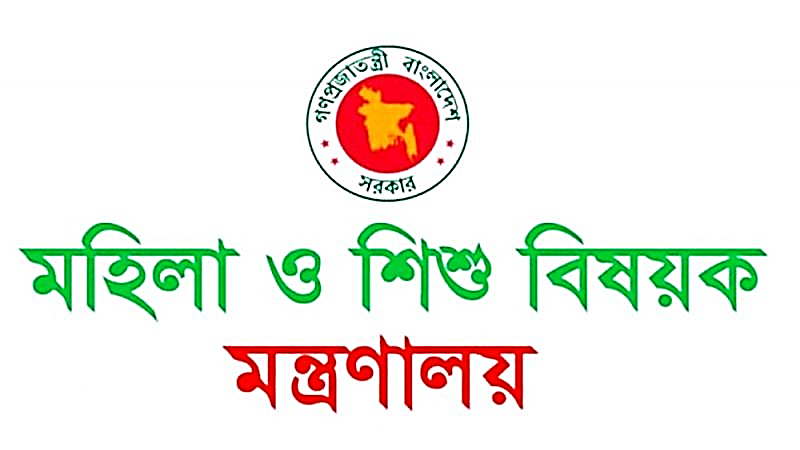 নারী নির্যাতনে প্রতিরোধে এই মন্ত্রনালয় অনেক অবদান রাখছে ।
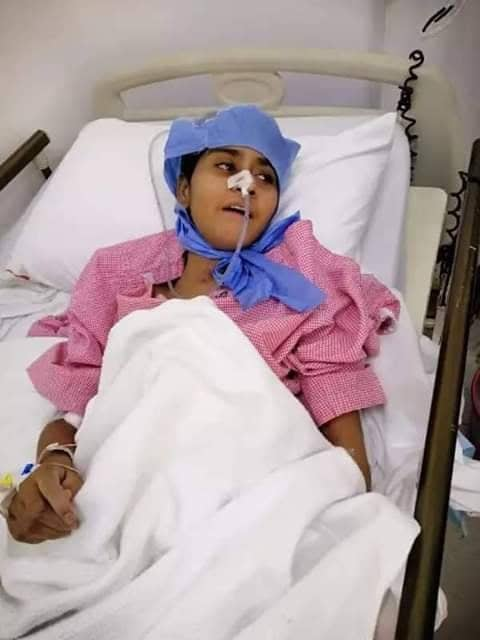 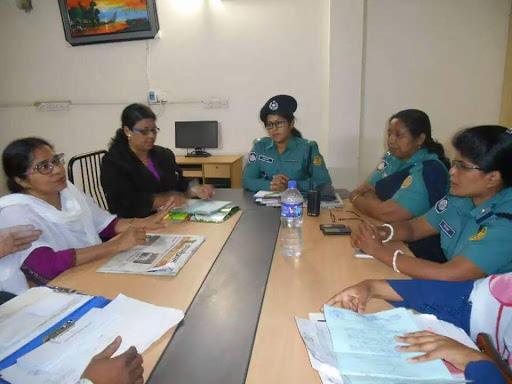 নিপীড়নের শিকার নারী ও শিশুদের চিকিৎসাসেবা প্রদান করছে ।
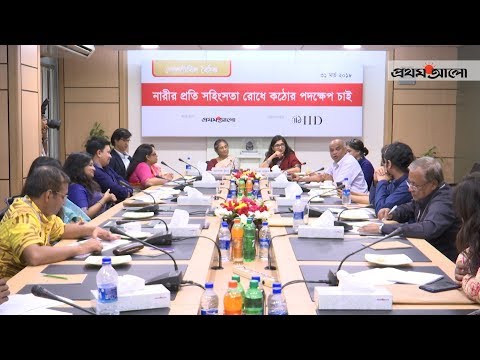 আইনি সহায়তা ও পরামর্শ প্রদান করার পদক্ষেপ
নির্যাতন প্রতিরোধ করার লক্ষ্যে ২০১১ সালে জাতীয় নারী উন্নয়ন নীতি প্রবর্তন করা হয়। তবে এই ধরনের নির্যাতন , নিপীড়ন প্রতিরোধে সামাজিক মূল্যবোধের  উন্নয়ন জরুরি ।
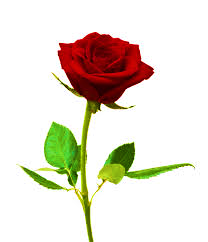 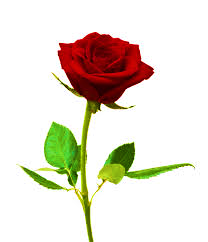 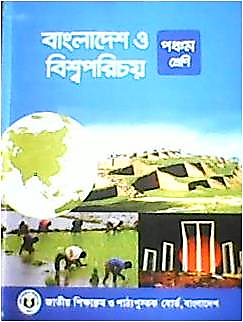 ৬৮ নং  পৃষ্ঠা
নিচের প্রশ্নগুলোর উত্তর দাও
নারী নির্যাতনের কারণে কী কী হচ্ছে ?
নারী নির্যাতনের জন্য মেয়েদের শিক্ষা , বাইরে কাজের দক্ষতা বা সুযোগ ক্ষতিগ্রস্থ হয়।
একক কাজ
কত সালে নির্যাতন প্রতিরোধ করার লক্ষ্যে জাতীয় নারী উন্নয়ন নীতি প্রবর্তন করা হয়?
নারী নির্যাতনের কুফলগুলো কী কী?
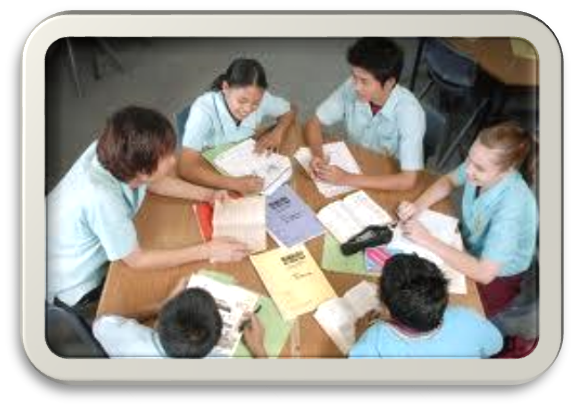 দলীয় কাজ
শাপলা দল
গোলাপ দল
নারী নির্যাতন কাকে বলে ?
নারী নির্যাতনের ২টি কারণ উল্লেখ কর ।
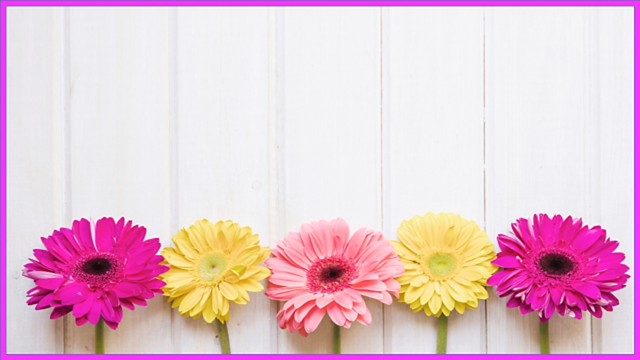 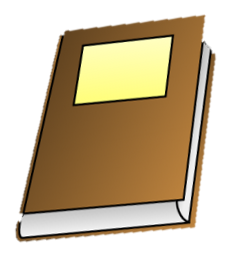 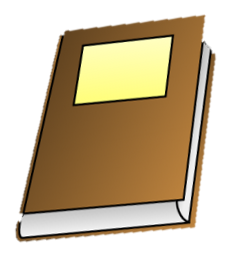 মূল্যায়ন
নির্যাতন , নিপীড়ন প্রতিরোধে কি জরুরি ?
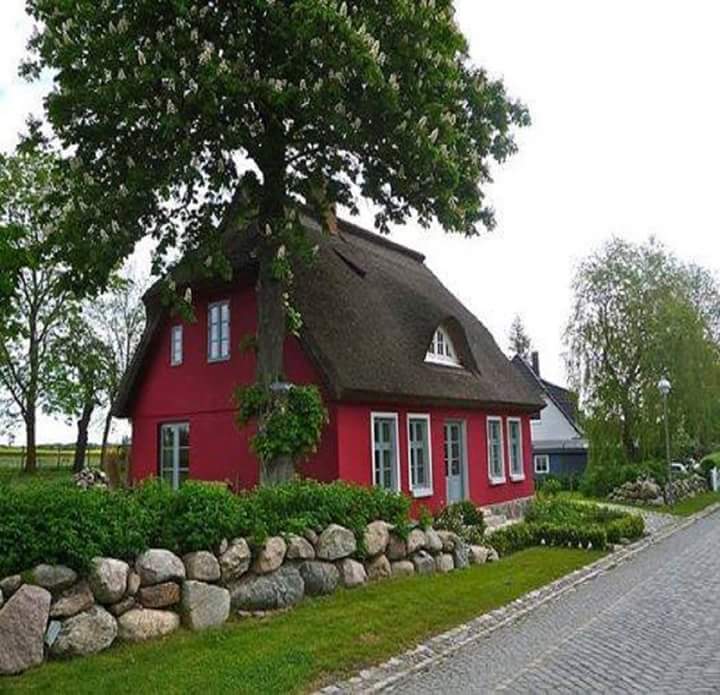 নারী নির্যাতন প্রতিরোধে সরকারি পদক্ষেপ গুলো কী কী ?
বাড়ির কাজ
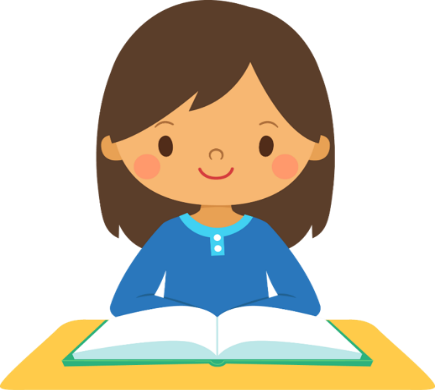 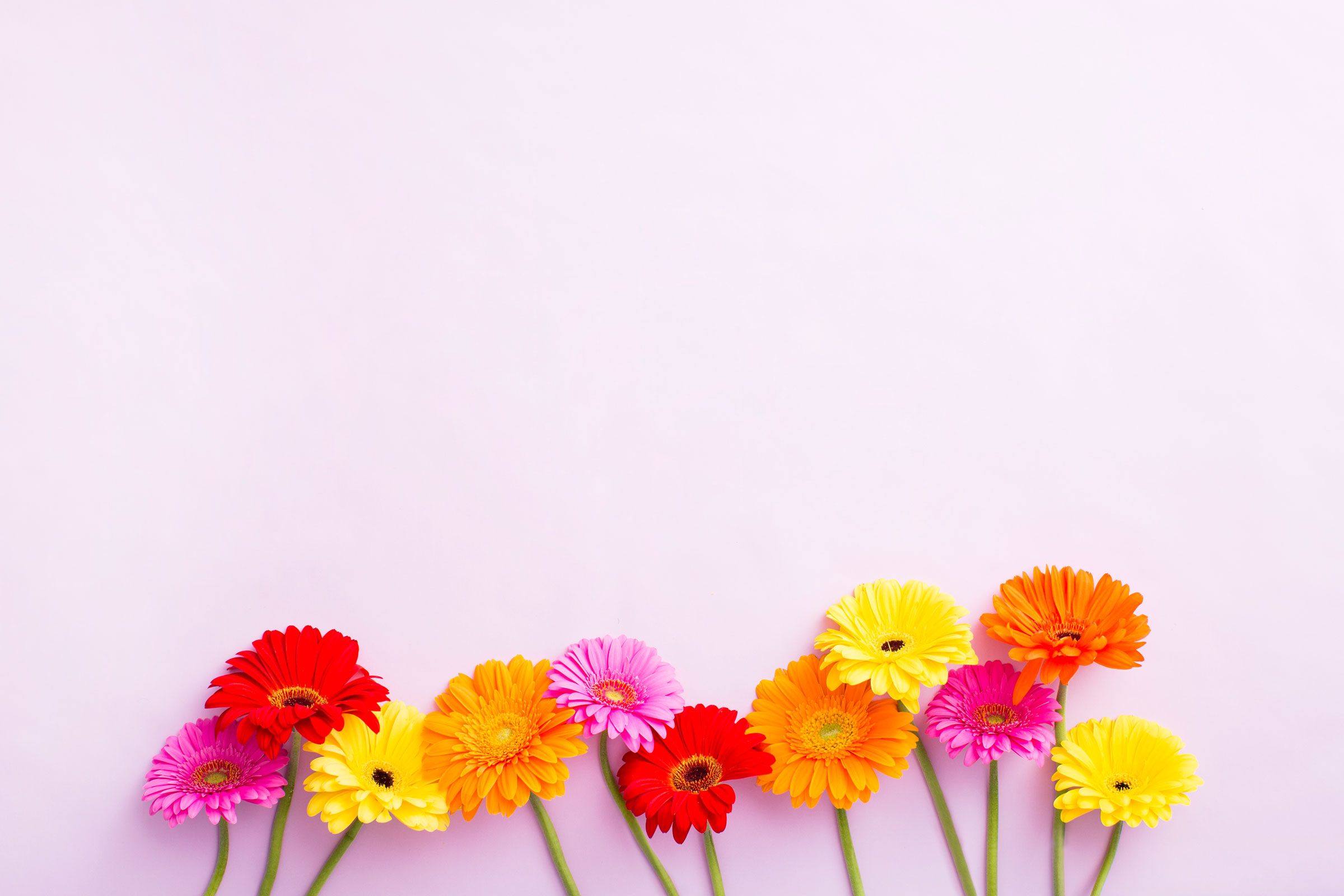 সবাইকে ধন্যবাদ